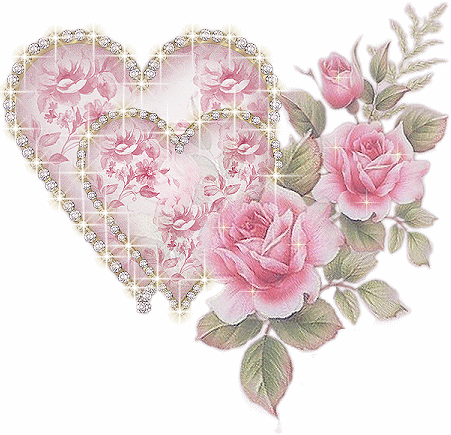 CHÀO MỪNG CÁC BẠN ĐẾN VỚI THƯ MỤC GIỚI THIỆU TỦ SÁCH “NGOẠI NGỮTỪ ĐIỂN” CỦA THƯ VIỆN TRƯỜNG TH THỊNH ĐỨC
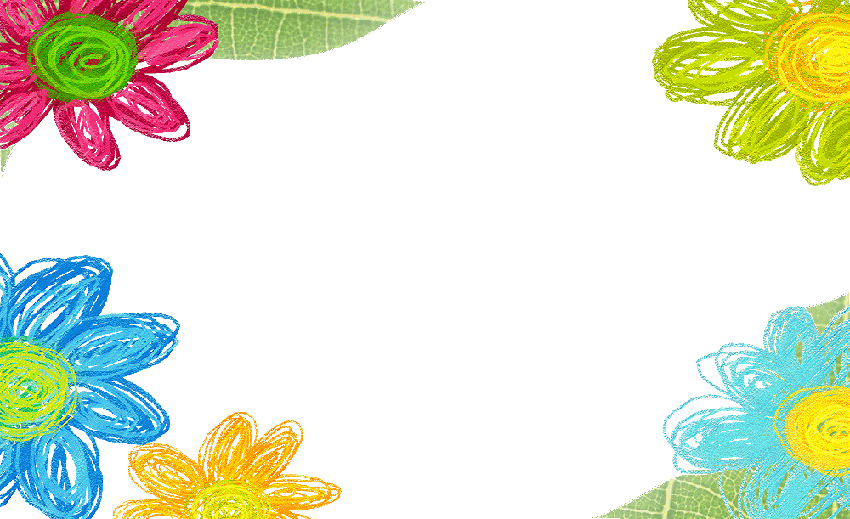 Như chúng ta đã biết đối với học sinh, Tiếng Anh không chỉ là ngôn ngữ giao tiếp mà nó còn ảnh hưởng lớn đến tương lai, là nền tảng và hành trang cho con đường học tập và công việc sau này.
Làm thế nào để các em vừa học tốt kiến thức khoa học đồng thời nâng cao được khả năng ngoại ngữ? kết hợp hài hòa các giá trị văn hoá Việt Nam, văn hoá khu vực, và văn hoá quốc tế và có tính liên thông tích hợp tương quan với các môn học khác trong chương trình như Toán, Mĩ thuật, Âm nhạc và đặc biệt là ngôn ngữ, kiến thức của môn Tiếng Việt?
Ngoại ngữ còn giúp học sinh rèn luyện các kĩ năng ngôn ngữ: nghe, nói, đọc, viết, cũng như tích hợp học tiếng Anh qua các môn học nhằm rèn luyện các kĩ năng để phát triển toàn diện bao gồm: khả năng sáng tạo, tư duy phản biện, kĩ năng giao tiếp, kĩ năng hợp tác và khả năng tự hoàn thiện bản thân.
Ở cấp tiểu học, khi các em mới làm làm quen với những bài học đầu tiên về Tiếng anh, ngoài việc học phát âm, từ vựng,…thì việc nắm vững các kiến thức ngữ pháp cơ bản là vô cũng quan trọng bởi đây là nền tảng giúp các em trở nên thành thạo cả bốn kỹ năng và đó cũng là bàn đạp vững chắc giúp các em tự tin hơn trên chặng đường học Tiếng anh sau này.
Nhằm giúp các em học tốt hơn môn Tiếng anh, Thư viện nhà trường biên soạn thư mục giới thiệu tủ sách Ngoại ngữ-Từ điển. Bao gồm nhiều cuốn sách với các bài tập về từ vựng theo các chủ đề khác nhau. Đặc biệt còn có các câu chuyện Song ngữ Anh Việt theo từng cấp độ, giúp các em học sinh vừa thư giãn, vừa học thêm được các từ mới Tiếng anh.
Các cuốn sách này sẽ giúp các em làm quen với các từ vựng thường dùng nhất, nâng cao khả năng dùng từ và làm giầu thêm vốn từ của bạn. Hy vọng các cuốn sách trong tủ sách này sẽ hữu ích chocác em trong việc học Anh ngữ và đặc biệt ngày càng tự tin hơn trong quá trình giao tiếp.
Nào chúng ta hãy cùng đến với các cuốn sách trong tủ sách để học được cách phát âm chuẩn, tra cứu và học từ vựng, từng bước tiếp cận với các kỹ năng nghe nói đọc viết, nâng cao vốn từ vựng một cách nhanh chóng và hiệu quả các em nhé!
Hy vọng các cuốn sách trong tủ sách sẽ là tài liệu tham khảo hữu ích giúp các bậc phụ huynh có thể đưa con em mình đến gần hơn với tiếng Anh, có thêm nhiều kiến thức Tiếng anh bổ ích và lý thú, giúp các em mở rộng vốn từ Anh Việt của mình và tiếp thu ngôn ngữ một cách tự nhiên, không gò bó.
Đặc biệt các câu chuyện khoa học, cổ tích bổ ích, sẽ hữu ích cho các em trong việc học Anh ngữ và đặc biệt ngày càng tự tin hơn trong quá trình giao tiếp. Hãy đọc và cảm nhận các cuốn sách trong tủ sách “Ngoại ngữ-Từ điển” để làm giàu thêm vốn từ vựng Tiếng anh của mình các em nhé!
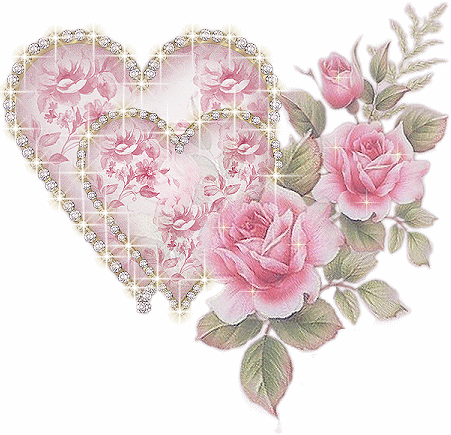 XIN CHÀO VÀ HẸN GẶP LẠI CÁC EM!
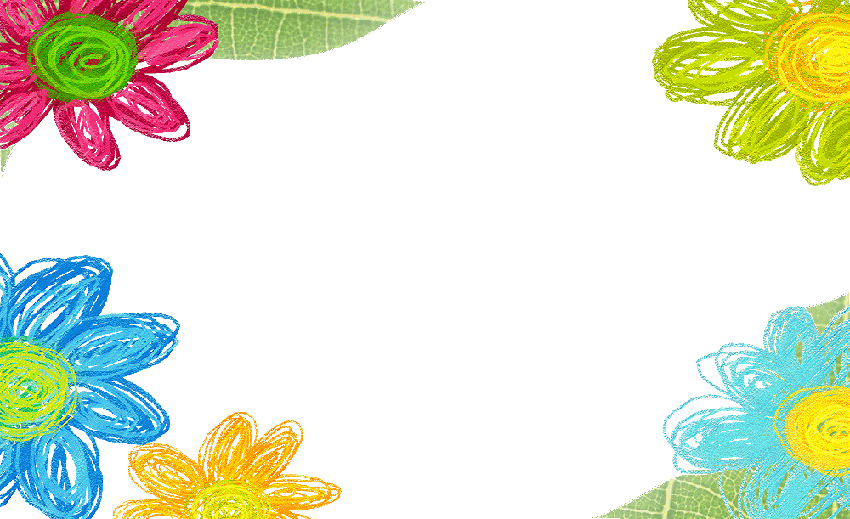